Взаимодействие науки и бизнеса в инновационных процессах: в чем проблемы, можно ли помочь?
Юрий Симачев
НИУ Высшая школа экономики
Михаил Кузык
Межведомственный аналитический центр
Николай Зудин
Центр стратегических разработок
Семинар «Математическая экономика»
ЦЭМИ, 27 февраля 2018 года
Используемые данные
Результаты анкетирования
2011 год - 602 компании 
2012 год – 652 компании, 362 научных организации
2015 год – 658 компаний, 342 научных организации

Результаты углубленных интервью – 
2012 год – 40 интервью с представителями университетов и компаний, поддерживаемых по схеме «связанных грантов»  
2015 год – 18 интервью с руководителями компаний, получавших поддержку институтов развития
Взаимодействие науки и бизнеса: предпосылки
Эволюционная теория: инновации рождаются из взаимодействия элементов национальной инновационной системы, обеспечивающего распространение и использование нового и экономически полезного знания (Metcalfe, 1994; Edquist, 1997).
«Тройная спираль»: источником инноваций является взаимодействие бизнеса, университетов (науки) и государства (Etzkowitz, Leydesdorff, 2000).
Взаимодействуя с наукой, фирмы стремятся получить доступ к новым исследовательским результатам, «идти в ногу» с научно-техническим прогрессом и при этом оптимизировать собственные расходы на НИОКР (Lee, 2000; Caloghirou et al., 2001). 
Научно-производственная кооперация позволяет фирмам реализовывать проекты, которые в ином случае были бы чересчур затратными или рисковыми (Caloghirou et al., 2004). 
Для университетов и исследовательских центров взаимодействие с бизнесом привлекательно не только возможностью получения дополнительных ресурсов, но и в качестве средства реализации и развития научного потенциала и источника идей для дальнейших исследований (Lee, 2000; D’Este, Perkmann, 2011). 
В процессе кооперации происходит взаимное обучение сторон, каждая из которых привносит в создаваемые партнерства специфические компетенции, преимущества и возможности (Симачев и др., 2014). 
В индустриально развитых странах наблюдается тенденция к усилению роли университетов и исследовательских центров как источника коммерческих технологий для бизнеса (Henderson et al., 1998; Caloghirou et al., 2004).
Роль научных организаций и вузов в качестве источника инноваций бизнеса за рубежом
Исследования, посвященные сравнительному анализу значимости различных источников промышленных инноваций в зарубежных странах, в большинстве случаев показывают, что          в количественном отношении исследования и разработки научных организаций и вузов обеспечивают существенно меньший вклад в инновационную деятельность фирм, нежели потребители, поставщики, конкуренты, а также внутрифирменные источники информации
(Laursen, Salter, 2004; Amara, Landry, 2005; Ukrainski, Varblane, 2005; Gómez et al., 2016)
при этом целый ряд зарубежных исследований свидетельствует о высокой значимости взаимодействия фирм с университетами и исследовательскими центрами в рамках инновационной деятельности, в том числе, с точки зрения ее успешности
(Cohen, Levinthal, 1990; Romijn, Albu, 2001; 
Amara, Landry, 2005; Ukrainski, Varblane, 2005)
Взаимодействие российских промышленных предприятий с научными организациями и вузами в исследовательской сфере
НИУ ВШЭ, 2014 год
50%  инновационно активных фирм обрабатывающей промышленности  разрабатывали технологические инновации в кооперации с другими организациями, 
НО только 15% таких фирм проводили НИОКР совместно с научными организациями,
    9% - совместно с вузами 

МАЦ, 2012 год
28%  инновационно активных фирм обрабатывающей промышленности реализовывали  инновационные проекты в кооперации с научными организациями (26%) и/или вузами (8%)

OECD, 2012 год
23%  крупных инновационно активных фирм взаимодействовали с научными организациями и/или университетами в инновационной сфере
Факторы взаимодействия бизнеса и науки в инновационной сфере (2012)
Инновационные цепочки российских компаний (2012)
Основные стимулы для технологических инноваций российских промышленных предприятий
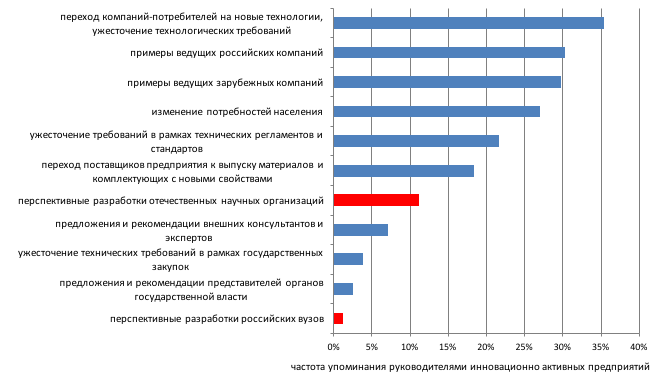 перспективные разработки российских научных организаций
перспективные разработки российских вузов
перспективные разработки российских вузов
Источник: МАЦ. Результаты обследования предприятий. 2012.
Basic Models of the Innovation Channels at the Firm Level
Factor #1. Demand (of market and main customers) and Example (of firms)
Factor #2. R&D Supply (of research institutes and universities) and Proposal (of external experts and consultants)
Factor #3. Diffusion (upward), Regulating (technical) and R&D Supply (of research institutes)
Factor #4. Regulating (technical and of the public procurement) and Proposal (of public authorities)
We select for further consideration two representative (“impressive”) models     related to the FIRST and the THIRD factors
Comparison of Two Models of Innovation Channels
The first model is more market oriented, but its companies are not receptive enough to innovation proposal and they tend to imitate existing technologies 
The second model continues to some extent tradition of the Soviet planned economy in those sectors which, because of various reasons, are strategic for the state. Through formation of holdings and the influence on public research organizations the state tries to solve the problem of modernization in sectors with weak competition and to maintain global competitiveness of certain sectors of the economy
Positioning of the Models and their Peculiarities
Users
Innov. examples and demand
Innov. supply
B1
A1, A2, A3
D1, D2, D3, D4
B2
Suppliers
www.iacenter.ru
Оценка вклада различных типов партнерств в результаты инновационной деятельности российских компаний
Оценка эффекта воздействия (ATT) различных типов партнерств на результаты инновационной деятельности компаний по состоянию на 2012 год
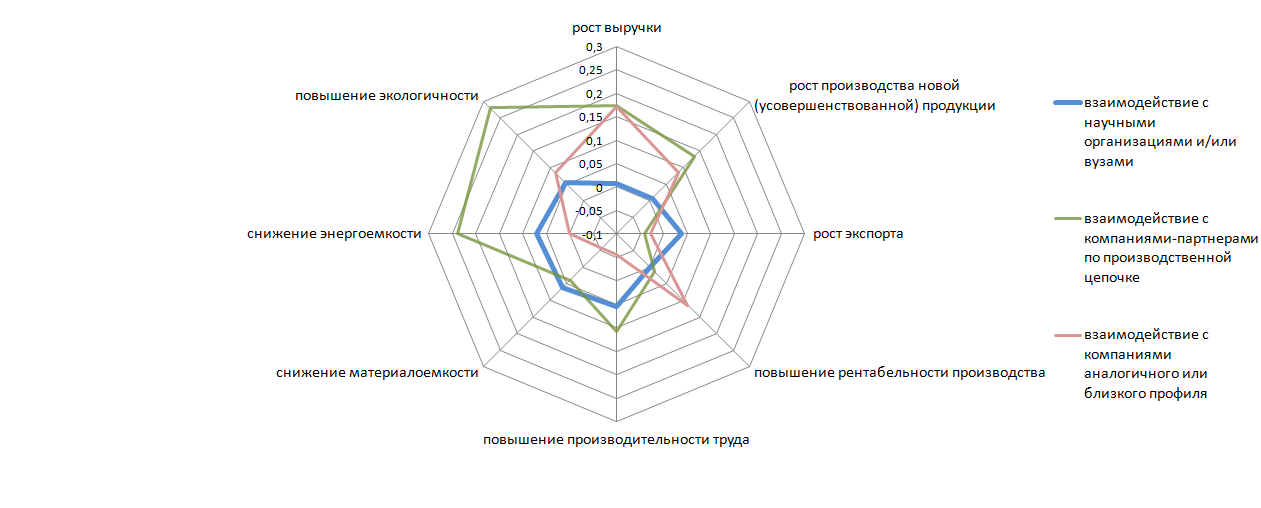 Вклад инноваций в конкурентоспособность компаний в зависимости от типов инновационных партнерств по состоянию на 2012 год - частота упоминания руководителями инновационных компаний
Источник: МАЦ  (результаты обследования 652 промышленных компаний).
Предпосылки к усилению заинтересованности российских компаний в проведении исследований и разработок
Сокращается потенциал усовершенствования традиционной продукции, усиливается важность освоения производства новой продукции

 Усиление спроса на продукцию с новыми качествами на потребительском рынке

 В существенной мере решены проблемы обновления изношенных основных фондов

 Есть свидетельства сокращения круга торгуемых технологий для успешных крупных компаний (сокращение доступа)
 
   Расширение предложения со стороны университетов, улучшение их базы для инженерных услуг

 Изменение представлений о тематической направленности необходимых исследований и разработок (расширение представлений о новых возможностях)
Кооперация российских производственных компаний при осуществлении инновационной деятельности
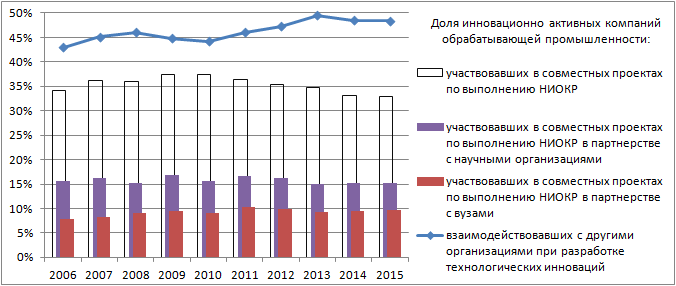 Источник: составлено на основе данных НИУ ВШЭ
Повышается роль взаимодействия с другими организациями для технологических инноваций 
Нет значимых позитивных изменений в расширении взаимодействия с научными организациями
Барьеры на пути взаимодействия бизнеса и науки: зарубежные эмпирические свидетельства
несовместимость целей и мотиваций хозяйственной деятельности, несовпадение временных рамок, различия «культур» [Wu, 2000; Ervin, 2000; Casey, 2004] 
неясность регулирования [Barnes et al., 2002] 
распределение прав на интеллектуальную собственность [Bowie, 1994] 
недостаточное планирование и неэффективный менеджмент [Ghani, 1991] 
недостаток информации [Schibany et al., 1999] 
технические трудности при передаче и адаптации знания [Freitas, Verspagen, 2009] 
концепция revealed vs. deterring barriers [D’este, 2012] 
предшествующий опыт снижает «давление» барьеров [Hall et al., 2001]
Ограничения в росте спроса предприятий на результаты отечественных научных разработок (предприятия и научные организации)
1 - Росту спроса на отечественные разработки ничто не препятствует;

2- На рынке можно приобрести более дешевые и качественные разработки зарубежных компаний;

3- Отечественные разработчики не ориентируются на нужды конкретного заказчика; 

4- Отечественные научные организации не могут предложить необходимый комплекс услуг;

5- Качество отечественных разработок не соответствует потребностям предприятий;
6- Рост цен на отечественные научные разработки.
7- Государство не стимулирует компании приобретать отечественные научные разработки
8 -Недостаточная  информация о перспективных отечественных научных разработках.
9- Права на РНТД в основном принадлежат государству
10- Искаженное в СМИ представление о качестве отечественных научных разработок
!!! При опросе руководителей промышленных предприятий «подсказки» №№9,10 не использовались !!!
Источник: Межведомственный центр, 2007 год
Неэффективность политики по стимулированию спроса на отечественные разработки и неразвитость информационной среды на рынке результатов НИОКР 
 Представители научных организаций - проблема недостаточной комплексности услуг; проблема с правами на результаты НИОКР, выполненных за счет бюджетных средств.
Препятствия для увеличения спроса компаний на исследования и разработки российских научных организаций (научные организации - 2007)
Ощутимый эффект от стимулирования спроса на научные разработки
Существенно смягчилась проблема прав на РНТД
Усиливается проблема неразвитой информационной инфраструктуры (сектор меняется, новые возможности)
Барьеры взаимодействия: наука vs. бизнес (2012)
недостаточность информации – общая для компаний и институтов проблема
для компаний гораздо более значимы бизнес-проблемы – цена и качество, ориентация на заказчика
научные организации склонны к поиску внешних причин
одной из наиболее  упоминаемых проблем является наличие более дешевых и качественных зарубежных разработок – фактор переключения в отдельных секторах 
усиление глобальной конкуренции
Барьеры взаимодействия: бизнес-взгляд (2012)
Стартовая проблема – недостаток информации о перспективных разработках

«Вскрывающаяся» проблема – неэффективный менеджмент (подтвержается регрессионной моделью)
Барьеры взаимодействия: взгляд науки (2012)
При наличии опыта взаимодействия в большей степени осознаются такие внешние проблемы, как плохое государственное стимулирование, слабая восприимчивость компаний
Существенность проблемы прав на РИД 
Есть обучение по осознанию собственных проблем (отсутствие комплекса услуг)
Специфика различных исследовательских подсекторов
Источник: Межведомственный центр, оценки руководителей компаний, 2012 год
Для академических институтов особенно выделяется проблема неэффективного менеджмента
Университеты хуже других ориентируются на нужды заказчиков
Отраслевые институты выделяются в лучшую сторону соответствием качества разработок потребностям заказчика
Негативная история отношений побуждает обратиться к иностранному контрагенту
Препятствия и проблемы научно-производственной кооперации (2015)
Промышленные предприятия
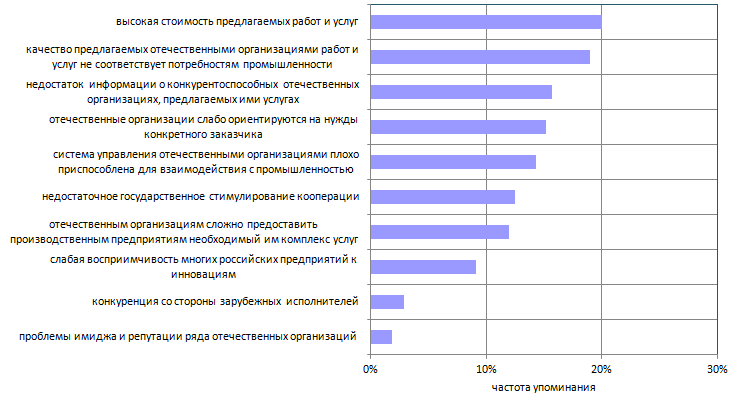 высокая стоимость работ и услуг
качество предлагаемых работ и услуг не отвечает потребностям бизнеса
Главные проблемы кооперации являются «вскрывающимися»: их чаще отмечали руководители организаций, имеющих практический опыт взаимодействия
Научные организации
Вузы
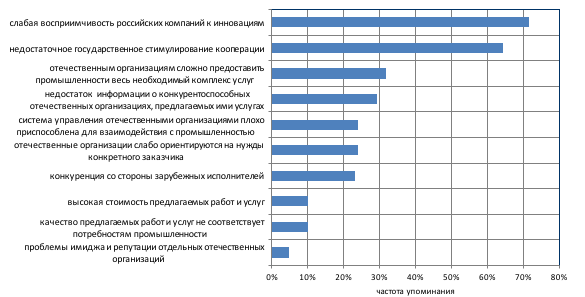 низкая восприимчивость бизнеса к инновациям
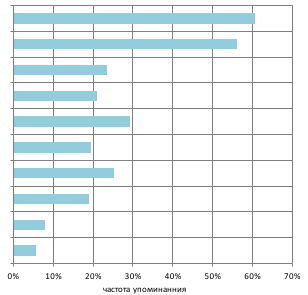 недостаточное государственное стимулирование кооперации
Источники: Межведомственный центр. Результаты обследований предприятий и организаций 2015
Этапы в развитии российской государственной инновационной политики: разные условия, разные подходы …
Предкризисный: 2006-2008 годы
расширение закупок для государственных нужд
 стабильность условий хозяйствования
 снижение налоговой нагрузки 
 бизнес - адаптационная модель инноваций 
 узкий круг инновационно-активных компаний
широкие бюджетные возможности
 инновации – важное направление государственной политики
 принятие стратегий, программ; расширение бюджетных расходов 
 налоговое стимулирование инноваций в бизнесе
 создание крупных институтов развития
«Грубые», фронтальные инструменты поддержки инноваций; сильное искажение рыночных сигналов
Кризисный: 2009-2010 годы
жесткие финансовые ограничения для компаний
 поддержка крупных и сверхкрупных компаний 
 резкое снижение предсказуемости условий хозяйствования
сосредоточение инновационной деятельности в крупном бизнесе
 бизнес - ориентация инноваций на снижение издержек
резкое ограничение бюджетных возможностей
 инновации – на первом плане в декларируемой политике
 компенсационная направленность антикризисных мер
 временные защитные меры, стимулирование внутреннего спроса
 создание комиссий, приоритеты модернизации
 запуск проектов в ручном режиме
«Отнятые» у инновационно-активных компаний выгоды; акцент на социальной стабильности в ущерб экономической эффективности
Посткризисный: 2011-2012 годы
неопределенность 
значительные изменения в регулировании 
 бизнес - выжидание, сосредоточение на завершающихся проектах 
 усиление актуальности задачи освоения новой продукции (услуг)
существенные бюджетные ограничения,  социально-ориентированный бюджет
 инновации – приоритет в государственной политике
множественность «инновационных сигналов» от государства
«эксперименты без последствий»
22
Неопределенность условий хозяйственной деятельности; отложенность ключевых государственных решений
Государственная поддержка научно-производственной кооперации: предпосылки
Недостаток кооперации и координации акторов инновационной деятельности является одним из ключевых системных провалов (Smith, 1990; Gok, Elder, 2011). 
Существует объективная  потребность в государственном стимулировании кооперации и партнерств и обеспечении «потоков знаний» между наукой и бизнесом, даже если это не в полной мере отвечает принципам совершенного рынка (Smith, 1990; Симачев и др., 2014). 
В рамках «тройной спирали» наука-производство-государство последнее отвечает, прежде всего, за создание благоприятных условий и стимулирование интенсивного взаимодействия науки и производства (Etzkowitz, Leydesdorff, 2000; Tether, Tajar, 2008). Иначе говоря, важная функция государства в «тройной спирали» заключается в согласовании «векторов» развития исследований и их использования производством (Дежина, Киселева, 2007).
Если целесообразность государственной поддержки кооперации науки и бизнеса на сегодняшний день можно считать общепризнанной, то в отношении эффективности практических шагов государства в данной сфере порой высказываются сомнения (см., например, Caloffi, 2016).
В большинстве эмпирических работ, посвященных анализу эффекта воздействия различных инструментов и мер государственной политики на развитие кооперации, выявлялось положительное (хотя порой и весьма слабое) влияние оказываемой государством поддержки на взаимодействие науки и бизнеса (Georghiou et al., 2005; Pegler, 2005; Falk, 2007; Hægeland, Møen, 2007; Busom, Fernandez Ribas, 2008; Marzucchi, Montresor, 2013; Wanzenblock et al., 2013; Lohmann, 2014).
Государственная политика в сфере развития научно-производственной кооперации
Применяемые в России инструменты государственного стимулирования научно-производственной кооперации
Различные инструменты стимулирования инноваций: где же идеал?
1. Налоговые стимулы
не связаны с конечными результатами инноваций
 риск имитаций со стороны компаний
 риск дополнительных проверок
 слабые стимулы к развитию 
 расширение существующих проектов
не содержат существенных барьеров для доступа
 разумные издержки по администрированию
 в целом нейтральны
 наиболее широкий охват
2. Бюджетное финансирование
высокие издержки отбора
 коррупционные риски
 существенные затраты по отчетности
 бюрократизация
  менее интересны для средних, динамично развивающихся компаний
ориентированы на конечные результаты инноваций
возможность акцентации на проектах с высокой общественной значимостью
 контроль за направлениями затрат
 новые проекты и направления, удлинение горизонтов
3. Институты развития и фонды
смещение рисков на компании
 жесткость требований
 смещенность на коммерческие проекты
 недостаток информации
проектная ориентированность
 эффективное софинансирование
 поощрение динамики развития
4. Регулирование, сети , координация
неопределенность  изменений
 неисполнение обещаний и планов
 «захват» новых инструментов традиционными группами интересов
 сложность оценки результативности
компенсация провала в согласовании планов
 стимулирование связей
 развитие когнитивного потенциала
 устойчивые поведенческие изменения
26
Государственная поддержка научно-производственной кооперации: ограничения (1)
Меры господдержки научно-производственной кооперации имеют весьма небольшой охват (по данным опроса 2015 года – менее 5% компаний), что в значительной степени связано с имеющимися ограничениями их применения:
Государственная поддержка научно-производственной кооперации: ограничения (2)
Бенефициары государственной поддержки научно-производственной кооперации
Роль масштаба бизнеса – усиление
Роль возраста – смена зависимости
Роль государственного участия в капитале – появление
Роль финансового состояния - ослабление
Характеристики компаний-бенефициаров государственной поддержки научно-производственной кооперации – результаты расчета параметров моделей логистической регрессии
Альтернативные модели государственной политики по развитию научно-производственной кооперации
До кризиса 2008-2009 годов государственная политика стимулирования научно-производственной кооперации строилась по традиционной для России консолидирующей модели.
В период кризиса и посткризисного восстановления была предпринята попытка внедрить элементы новой, поисковой модели: технологические платформы, инновационные кластеры, постановление №218 и др.
Попытка не увенчалась успехом: новые инструменты вскоре были «поглощены» традиционными игроками
Особенности оценки влияния инструментов стимулирования
Требуется время, в течение которого компании адаптируются к новому механизму – реальный спрос на использование возникает через 2-3 года

Привлекательность механизмов в существенной мерее определяется качеством их администрирования

Оценки проблем в администрировании существенно расходятся между применявшим и не применявшими механизм

Как правило, есть существенные лаги между временем применения механизма и получением выходных изменений (5-7лет)

Наряду с прямыми эффектами необходимо учитывать косвенные. Особенно важны поведенческие изменения

Как правило, на уровне компаний существует «суперпозиция» нескольких механизмов стимулирования – проблемы вычленения влияния отдельных механизмов.
Международная практика в оценке механизмов стимулирования инноваций: новые условия и возможности
(1) Регулярное проведение оценки и сопоставление результатов между странами ОЭСР, их регионами; страновая оценка новых механизмов по странам Латинской Америки, новым индустриальным странам
(2) Длительные периоды наблюдений (более 10 лет), подробные статистические ряды
(3) Открытость для учета новых эффектов
(4) Неоднозначность оценок (например, по эффекту замещения), эконометрические проблемы
(5) Гетерогенность влияния
(6) Существенные временные лаги по выходным эффектам (4-6 лет)
(7) Практическое использование результатов оценки – распространение лучшей практики, извлечение уроков правительствами
Основа оценки - концепция дополнительности (The Concept of Additionality)
Четыре группы эффектов – изменение ресурсов, результаты инноваций, изменение конкурентоспособности, поведенческие изменения
Особое место – поведенческие изменения (Buisseret, Cameron, Georghiou, 1995; Georghiou, 2004; Falk, 2006; OECD, 2006; Aerts, 2008; Cerulli, 2008; Antonio, Marzucchi, 2010; Gok, Edler, 2011)
Оценка поведенческих изменений становится типовым направлением оценки механизмов стимулирования 
Есть общие принципы, подходы к измерению эффектов от механизмов стимулирования (a Methodological Toolkit)
4. BEHAVIOURAL
Отношение собственников к инновациям
3. OUTCOME
Ориентированность на партнерства и взаимодействия
2. OUTPUT
Производительность
Доля новой продукции
Доля на рынках
1. INPUT
Восприимчивость к новым знаниям и технологиям
Затраты на НИОКР
Количество патентов
Динамика роста бизнеса
Принципы формирования портфеля R&D проектов
Инвестиции в новое оборудование
Технологический уровень
Энергоэффективность, экологичность
Корпоративная технологическая стратегия
Выводы (1)
Во многих развитых странах университеты и научные организации реже выступают источником инноваций для бизнеса по сравнению с поставщиками и потребителями. Однако взаимодействие с исследовательскими организациями, как правило, позволяет бизнесу осуществить более значимые, прорывные, эффективные  инновации. 
В отличие от индустриально развитых стран для российских компаний взаимодействие с организациями сектора исследований и разработок, в целом, является менее значимым и приводит к менее ощутимым результатам, нежели кооперация с предприятиями - партнерами по производственной цепочке или фирмами - конкурентами.
И бизнес, и наука в России существенно изменились за последние два десятилетия. В рамках российской институционально многосекторной модели науки идет динамичный процесс перераспределения компетенций между академическими институтами и университетами: а также между их подразделениями. Требуется стимулировать налаживание новых связей. 
Складываются дополнительные предпосылки к расширению взаимодействия передовых компаний и ведущих университетов и научных организаций. В условиях ускорения технологических изменений, трансформации моделей организации бизнеса усиливается запрос компаний на радикальные изменения, на новые технологии, на более ранее вовлечение молодых в инновационную деятельность, на новые навыки и компетенции, а главное - на новую культуру инноваций и ведения бизнеса. 
Есть и встречное движение: с ужесточением глобальной конкуренции в исследовательской сфере, повышением мобильности ученых взаимодействие с бизнесом для ведущих исследовательских организаций – это стратегический путь повышения конкурентоспособности и, возможно, формирования новой собственной ниши.
Выводы (2)
При обилии и разнообразии применяемых государством инструментов стимулирования научно-производственной кооперации достигнутые результаты являются достаточно скромными и «локальными»:
отсутствует заметный прогресс на уровне макропоказателей;
круг основных бенефициаров поддержки весьма узок (не более нескольких десятков компаний, научных организаций и вузов), наблюдается сильный «эффект Матфея», новые инструменты поддержки «поглощаются» традиционными получателями;
поддержка зачастую приводит не к созданию новых, а к «докапитализации» существующих связей и партнерств.
Государственная поддержка взаимодействия науки и бизнеса в большей степени затрагивает крупных игроков с каждой стороны, которые, как правило, и без того давно и успешно взаимодействуют друг с другом. 
В рамках реализуемых мер государственного стимулирования прослеживается акцент на развитии институционального взаимодействия науки и бизнеса, сторонами которого являются предприятия и организации. Для расширения кооперации, создания новых партнерств, обеспечения сетевого характера взаимодействия и, наконец, повышения гибкости всей системы кооперационных связей важно развивать связи и взаимоотношения науки и бизнеса на уровне отдельных коллективов.
Необходима специальная поддержка по «улавливанию» нового спроса со стороны динамично растущих средних инновационных фирм.
При определении инструментов поддержки важно учитывать их поведенческий потенциал.
Литература (1)
Дежина И., Киселева В. 2007. «Тройная спираль» в инновационной системе России. Вопросы экономики, № 12.
Симачев Ю., Кузык М., Фейгина В. 2014. Взаимодействие российских компаний и исследовательских организаций в проведении НИОКР: третий не лишний? Вопросы экономики, №7: 4–34.
Amara, N., Landry, R. 2005. Sources of Information as Determinants of Novelty of Innovation in Manufacturing Firms: Evidence from the 1999 Statistics Canada Innovation Survey. Technovation 25, рр. 245–259.
Baghana, R. 2010. Public R&D Subsidies and Productivity: Evidence from firm level data in Quebec. UNU-MERIT Working Papers, № 55.
Bodas Freitas, I. M., Verspagen, B. 2009. The Motivations, Organization and Outcomes of University-Industry Interaction in the Netherlands. UNU-MERIT Working Papers. No 2009-011.
Busom, I., Fernandez Ribas, A. 2008. The impact of firm participation in R&D programmes on R&D partnerships. Research Policy, 37(2), pp. 240–257.
Caloffi, A., Mariani, M., Rossi, F., Russo, M. 2016. R&D collaboration policies: are they really able to promote networking? Open Evaluation 2016, Vienna, 24-25 November 2016.
Caloghirou, Y., Kastelli, I., Tsakanikas, A. 2004. Internal capabilities and external knowledge sources: complements or substitutes for innovative performance? Technovation 24(1): 29–39.
Caloghirou, Y., Tsakanikas, A., Vonortas, N.S., 2001. University–industry cooperation in the context of the European framework programmes. Journal of Technology Transfer 26(1-2): 153–161.
Cantner U., Kösters S., 2015. Public R&D support for newly founded firms – effects on patent activity and employment growth. Journal of Innovation Economics & Management, 2015/1(№ 16).
Georghiou, L., Malik, K.,Cameron H. 2005. DTI Exploratory study on behaviouraladditionality. PREST,  Manchester Business School and University of Manchester.
Cohen, W., Levinthal, D. A. 1990. Absorptive Capacity: A New Perspective on Learning and Innovation. Administrative Science Quarterly, 35(1), pp. 128–152.
Crespi G., Maffiolly A., Melendez M. 2011. Public Support to Innovation: the Colombian COLCIENCIAS’ Experience. Technical Notes IDB-TN-264. Inter-American Development Bank. URL: http://www.iadb.org/wmsfiles/products/publications/documents/35940030.pdf
D’Este, P., Perkmann M. 2011. Why do academics engage with industry? The entrepreneurial university and individual motivations. The Journal of Technology Transfer, 36(3), pp. 316–339.
Edquist, C. 1997. System of Innovation Approaches – Their Emergence and Characteristics. In: C. Edquist (Ed.).  System of Innovation. Technologies, Institutions and Organizations.  L.: Pinter/Cassell, pp. 1-35. 
Etzkowitz, H., Leydesdorff, L. 2000. The Dynamic of Innovations: from National System and "Mode 2" to a Triple Helix of University-Industry-Government Relations. Research Policy, 29, pp. 109-129. 
Falk, R. 2007. Measuring the effects of public support schemes on Firms innovation activities. Research Policy,  36(5), pp.665–679.
Fier, A., Aschhoff, B., Löhlein, H. 2006. Detecting Behavioural Additionality: An Empirical Study on the  Impact of Public R&D Funding on Firms' Cooperative Behaviour in Germany. ZEW Discussion Papers, № 06-037. URL: https://www.econstor.eu/bitstream/10419/24229/1/dp06037.pdf
Ghani, N. 1991. European collaborative research projects. Engeneering Management Journal, 1, (2), pp. 63-70.
Gok, A., Edler J. 2011. The Use of Behavioural Additionality in Innovation Policy-Making. MBS/MIoIR Working Paper, № 627, The University of Manchester.
Gómez , J., Salazar, I.,  Vargas, P. 2016. Sources of Information as Determinants of Product and Process Innovation. PLoS One, 11(4).
Литература (2)
Hægeland, T., Møen, J. 2007. Input additionality in the Norwegian R&D tax credit scheme. Statistics Norway Reports,  2007/47. URL: http://www.ssb.no/a/publikasjoner/pdf/rapp_200747/rapp_200747.pdf
Henderson, R., Jaffe, A., Trajtenberg, M. 1998. Universities as a source of commercial technology: A detailed analysis of university patenting. Review of Economic and Statistics 80(1): 119–127.
Kodcharat, Ya., Chaikeaw, A. 2012. University and Industrial Sector Collaboration: the Key Factors Affecting Knowledge Transfer. International Journal of Business and Social Science 3(23): 130–137. 
Laursen, K., Salter, M. 2004. Searching high and low: what types of firms use universities as a source of innovation? Research Policy, 33(8), pp. 1201–1215.
Lee, Y. 2000. The sustainability of university–industry research collaboration: an empirical assessment. Journal of Technology Transfer 25(2): 111–133.
Lohmann, F. 2014. The Additionality Effects of Government Subsidies on R&D and Innovation Activities in the Aviation Industry. A Project Level Analysis. Master´s Thesis. URL: http://essay.utwente.nl/64836/1/Lohmann_MA_MB.pdf
Lopez-Acevedo, G., Tan, H. 2010. Impact Evaluation of SME Programs in LAC. The World Bank. URL: http://siteresources.worldbank.org/INTLACREGTOPPOVANA/Resources/Impact_Evaluation_SME_Programs_ENG_Final.pdf
Marzucchi, A., Montresor, S. 2013. The Multi-Dimensional Additionality of Innovation Policies: A Multi-Level Application to Italy and Spain. SPRU Working Paper Series, 2013-04.
Metcalfe, J. S. 1994. Evolutionary economics and public policy. Economic Journal, 104(425), pp. 931-944.
Meyer-Krahmer, F., Schmoch, U. 1998. Science-based Technologies University-Industry Interactions in Four Fields. Research Policy, 27 (8), pp. 835-852.
OECD. 2013. OECD Science, Technology and Industry Scoreboard 2013. OECD Publishing.
Pegler, B. 2005. Behavioural Additionality in Australian Business R&D Grant Programs: A Pilot Study. Department of Industry, Tourism and Resources.
Romijn, H. A., Albu, M. 2001. Explaining innovativeness in small high-technology firms in the United Kingdom. Eindhoven Centre for Innovation Studies, ECIS working paper series, vol. 200101. URL: https://pure.tue.nl/ws/files/1746464/545742.pdf
Schibany, A., Jörg, L., Polt, W. 1999. Towards Realistic Expectations. The Science System as a Contributor to Industrial Innovation. Seibersdorf: Österreichisches Institut für Wirtschaftsforschung.
Siegel, D., Waldman, D., Link, A. 1999. Assessing the Impact of Organizational Practices on the Productivity of University Technology Transfer Offices: An Exploratory Study. NBER Working Papers 7256, National Bureau of Economic Research, Inc.
Smith, K. 2000. Innovation as a Systemic Phenomenon: Rethinking the Role of Policy. Enterprise and Innovation Management Studies, 1 (1), pp. 73–102.
Shin T. 2006. Behavioural additionality of public R&D funding in Korea. In: Government R&D Funding and Company Behaviour. Ch. 9. OECD Publishing, pp. 167–180.
Tether B. S., Tajar A. 2008. Beyond industry–university links: Sourcing knowledge for innovation from consultants, private research organisations and the public science-base. Research Policy, 37 (6/7), pp. 1079-1095.
Ukrainski, K., Varblane, U. 2005. Sources of Innovation In The Estonian Forest And Wood Cluster. University of Tartu – Faculty of Economics and Business Administration Working Paper Series 36. URL: http://www.mtk.ut.ee/sites/default/files/mtk/RePEc/mtk/febpdf/febawb36.pdf
Wanzenbock, I., Scherngell, T., Fischer, M. 2013. How do firm characteristics affect behavioural additionalities of public R&D subsidies? Technovation, 33 (2-3), pp. 66-77.